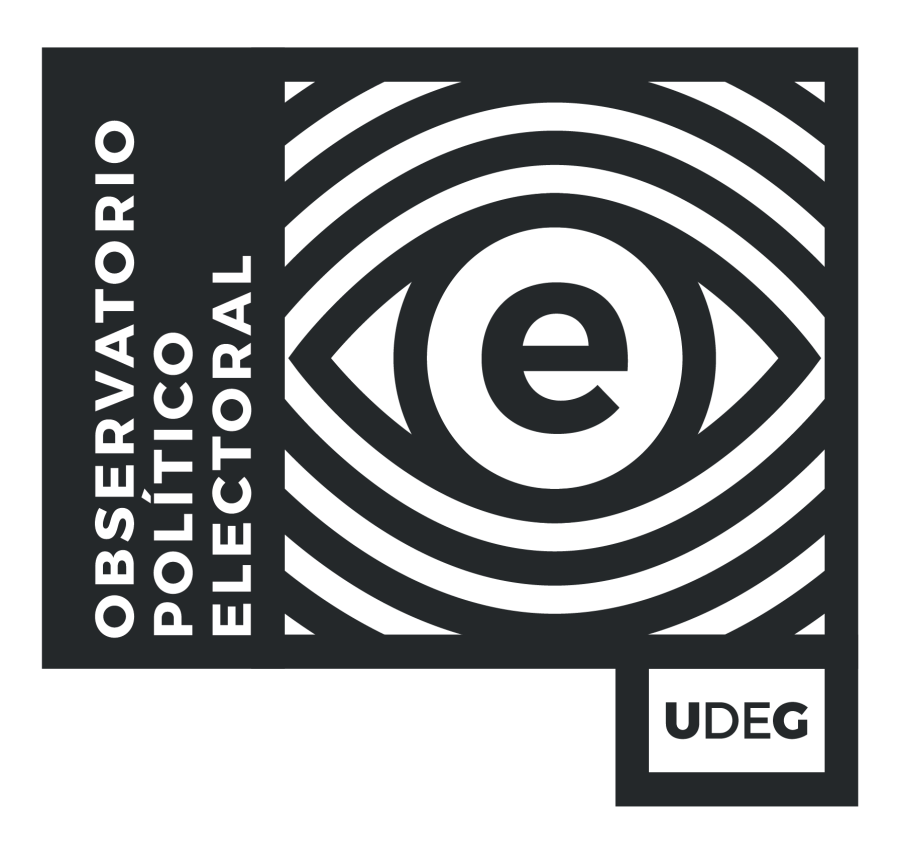 @electoralobservatorio
@Observatorio Político Electoral UdeG
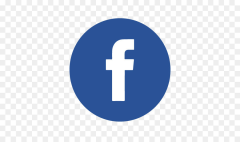 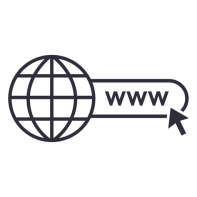 observatorioelectoral.cucsh.udg.mx
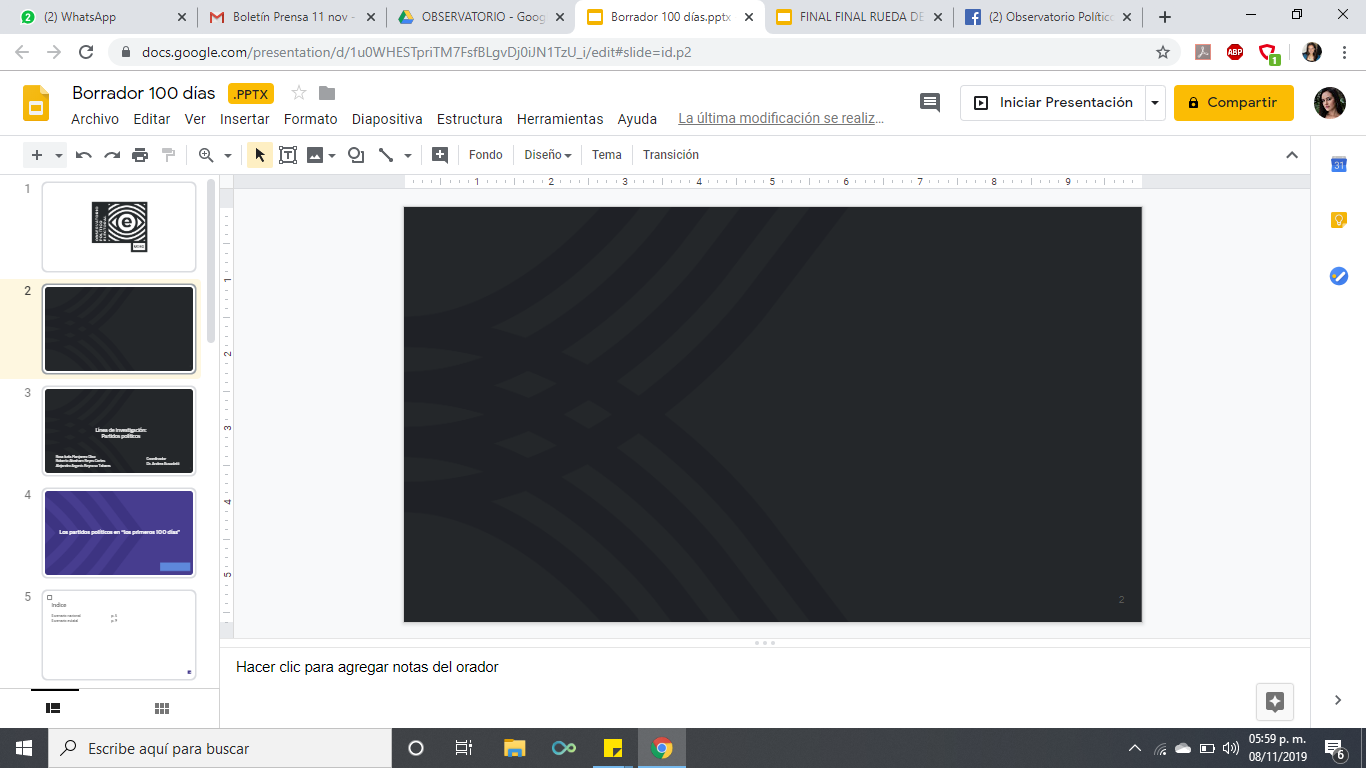 Línea de investigación:
Partidos políticos
Línea de investigación:
Comunicación Política
Coordinador
Dr. Andrea Bussoletti
Rosa Isela Manjarrez Diaz
Roberto Abraham Reyes Cortes
Alejandro Argenis Reynoso Tabares
Coordinador
Dr. Armando Zacarías Castillo
Rosa Isela Barragán Rivera 
Aldo Michel Plascencia Márquez 
María Fernanda Vidal Arias
Osmar Vázquez Estrada
Carlos Bernardo Santos Ortega
Clarissa Judith Salas Garay
2
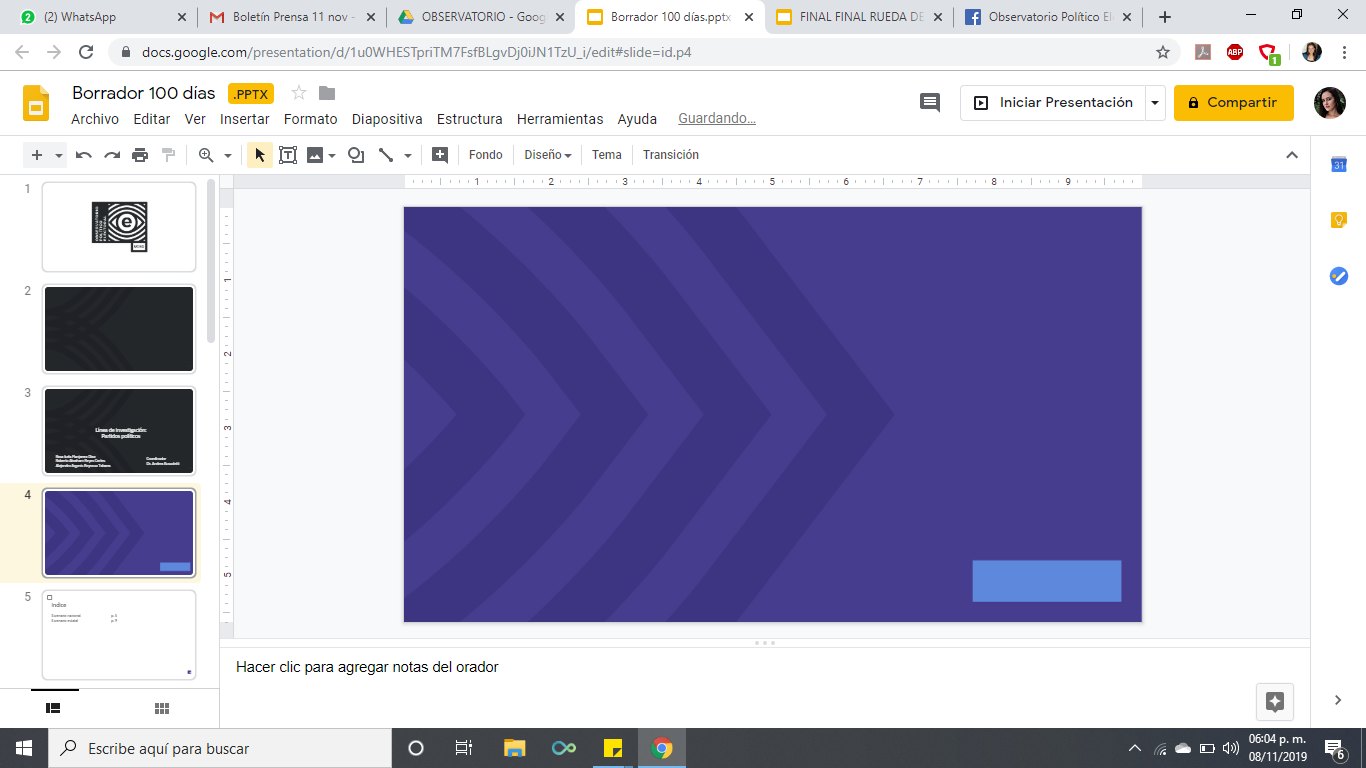 “Cobertura de procesos políticos en prensa escrita de Jalisco”
PRIMERAS PLANAS
Agosto - Diciembre 2020
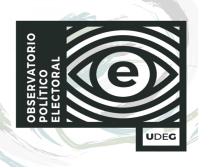 Primeras Planas TemasAgosto – Diciembre 2020
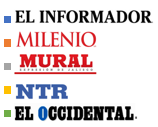 4
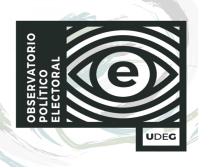 Primeras Planas ÁmbitoAgosto – Diciembre 2020
5
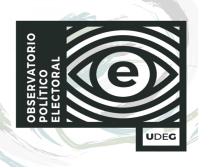 Primeras Planas Origen de los ActoresAgosto – Diciembre 2020
6
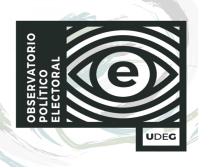 Primeras Planas Actores destacadosAgosto – Diciembre 2020
AMLO: Andrés Manuel López Obrador. Presidente de México.
GF: Actores del Gabinete Federal.
EAR: Enrique Alfaro Ramírez. Gobernador de Jalisco.
GE: Actores del Gabinete Estatal.



PMAMG: Presidentes Municipales del Área Metropolitana de Guadalajara.
PNL: Pablo Lemus Navarro. Presidente Municipal de Zapopan.
IDT: Ismael Del Toro. Presidente Municipal de Guadalajara.
7
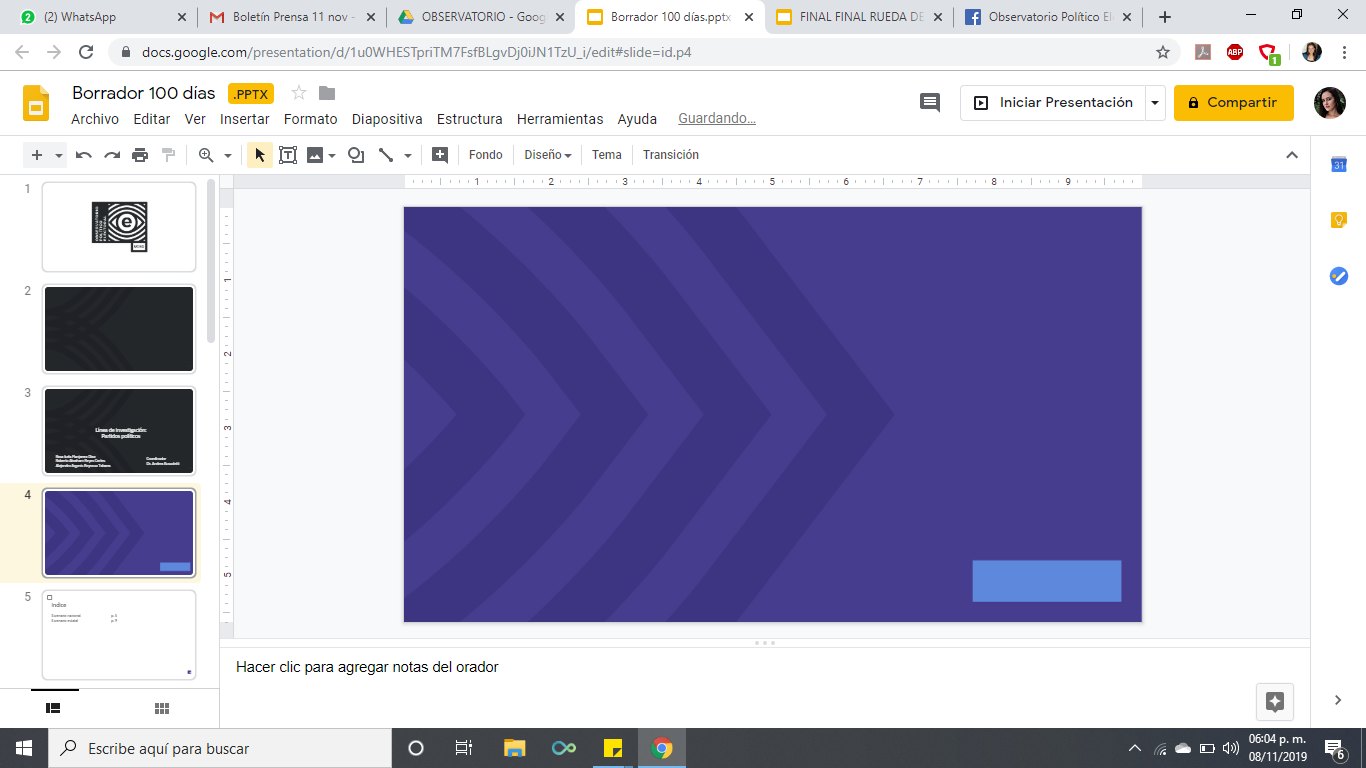 “Cobertura de procesos políticos en prensa escrita de Jalisco”
PÁGINA EDITORIAL
Agosto - Diciembre 2020
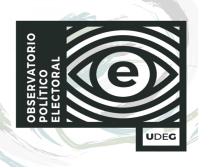 ColumnasTemasAgosto – Diciembre 2020
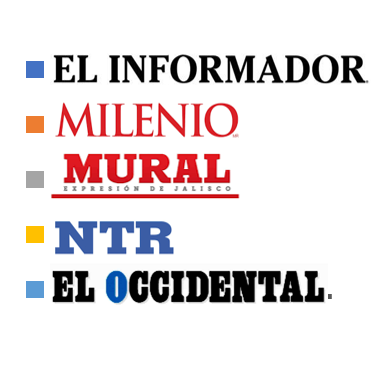 9
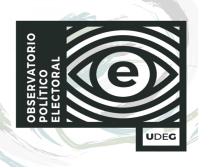 ColumnasÁmbitoAgosto – Diciembre 2020
10
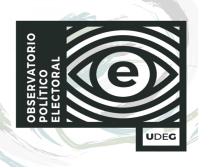 ColumnasActores destacadosAgosto – Diciembre 2020
AMLO: Andrés Manuel López Obrador. Presidente de México. 
AN: Actores del Ámbito Nacional.


EAR: Enrique Alfaro Ramírez. Gobernador de Jalisco.
AL: Actores del Ámbito Local.
11
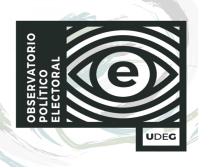 ColumnasValoraciónAgosto – Diciembre 2020
12
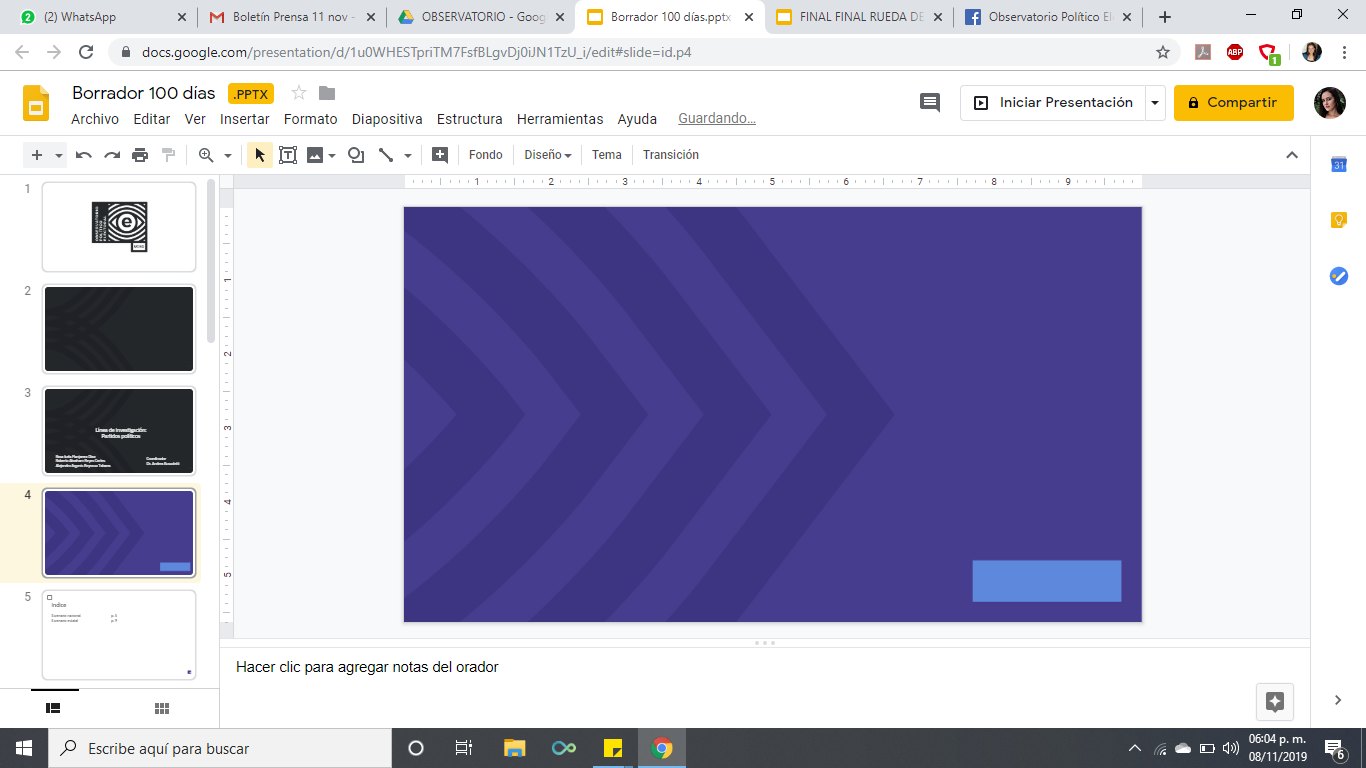 “Cobertura de procesos políticos en prensa escrita de Jalisco”
ENFOQUE DE GÉNERO
Agosto – Diciembre 2020
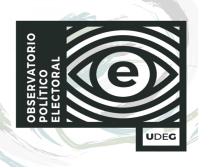 Primeras PlanasTemasAgosto – Diciembre 2020
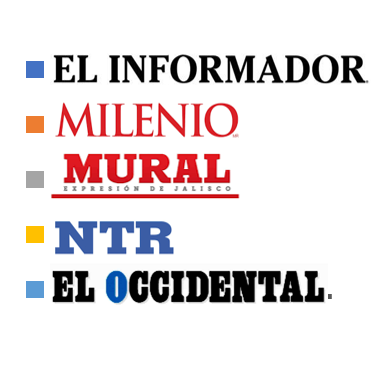 14
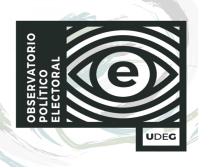 Primeras PlanasTemasAgosto – Diciembre 2020
15
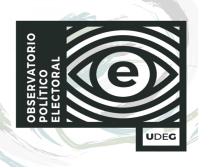 Primeras PlanasÁmbitoAgosto – Diciembre 2020
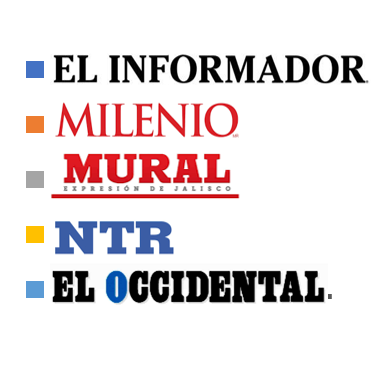 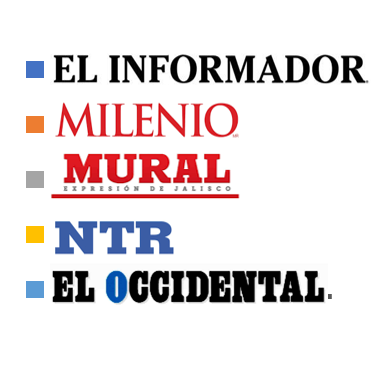 16
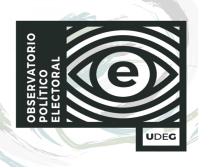 Primeras PlanasÁmbitoAgosto – Diciembre 2020
17
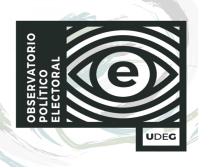 Primeras PlanasMujeres mencionadasAgosto – Diciembre 2020
18
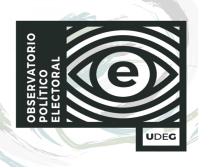 ColumnasTemasAgosto – Diciembre 2020
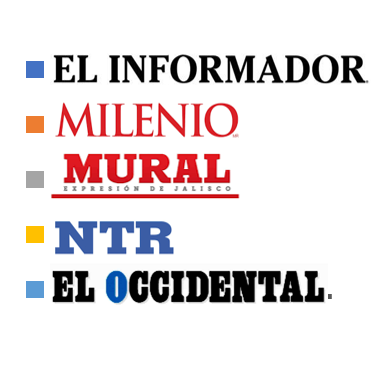 19
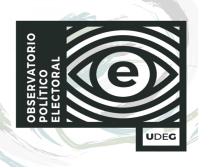 ColumnasTemasAgosto – Diciembre 2020
20
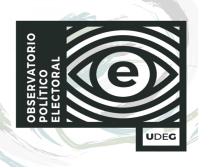 ColumnasÁmbitoAgosto – Diciembre 2020
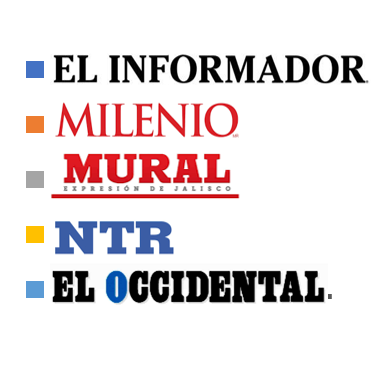 21
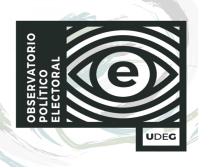 ColumnasÁmbitoAgosto – Diciembre 2020
22
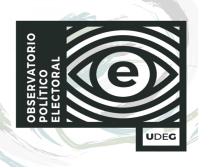 ColumnasActricesAgosto – Diciembre 2020
COLECTIVOS
Feministas.
Madres de los y las desaparecidas.
23
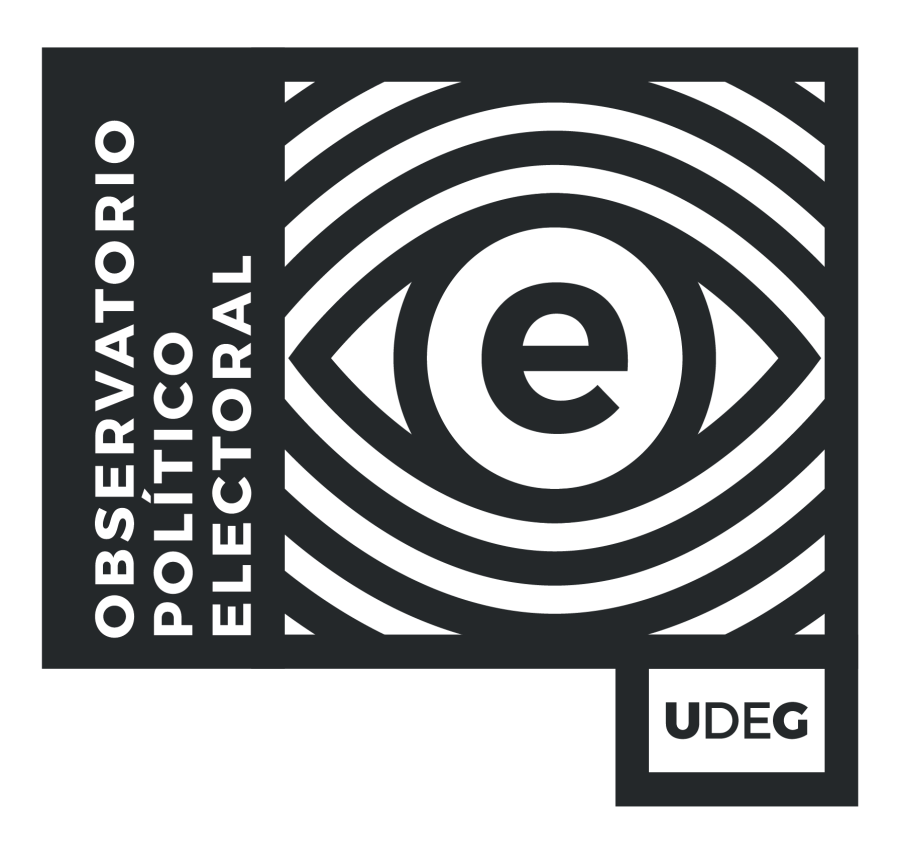 @electoralobservatorio
@Observatorio Político Electoral UdeG
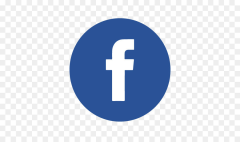 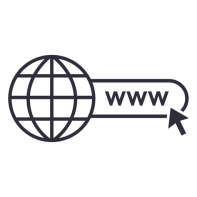 observatorioelectoral.cucsh.udg.mx